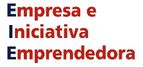 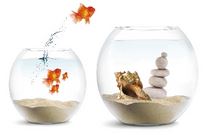 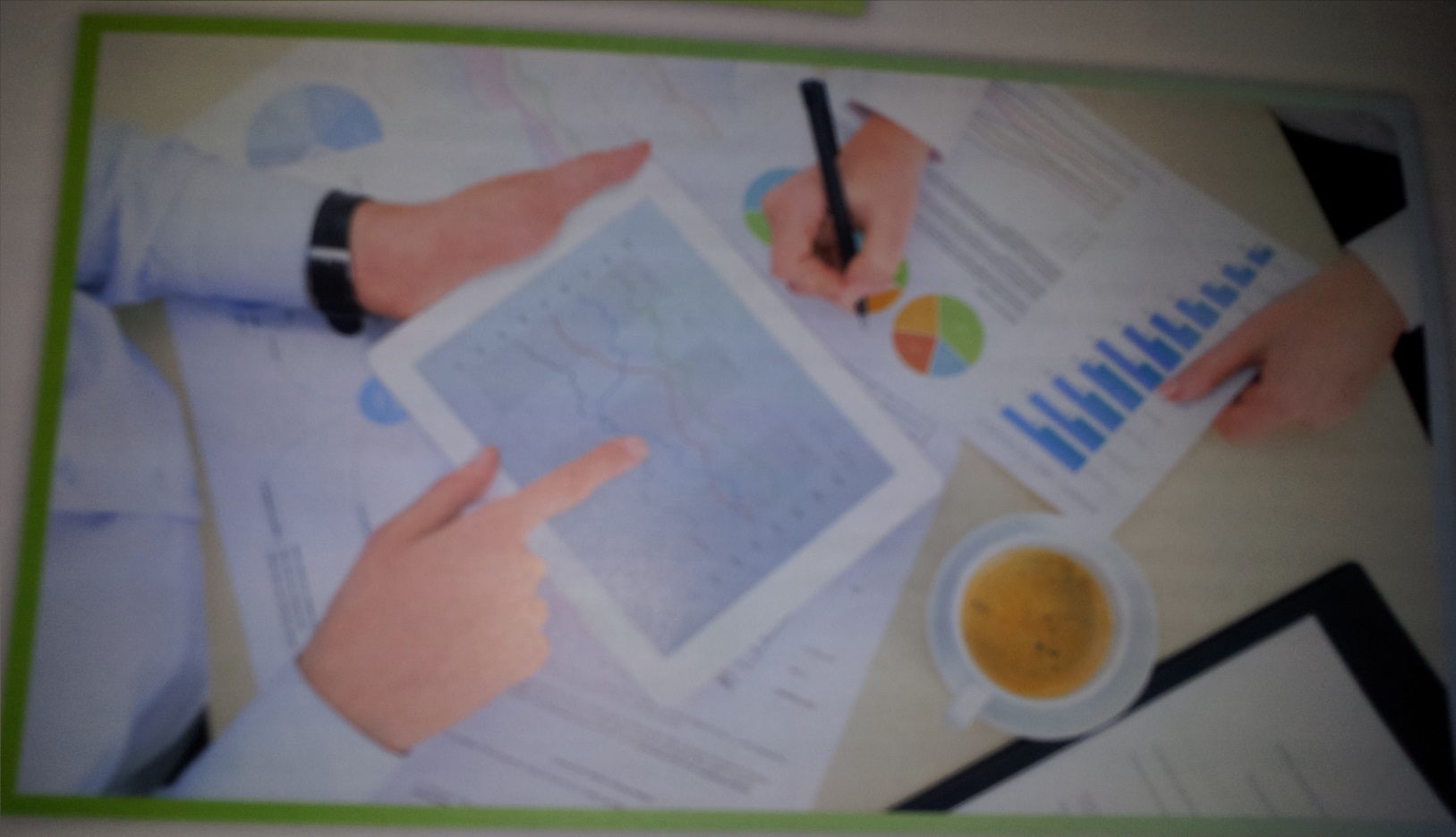 Unidad 2               EL MERCADO
Y LOS CLIENTES
CONTENIDOS
El mercado
2.  Tipos de mercado
3.  La segmentación del mercado
Estudio del mercado: los clientes
El mercado
MERCADO
Según el Marketing
Según la Economía
Lugar físico o virtual 
Intercambios económicos 
     (compradores y vendedores)
Consumidores reales que ya compran el producto
Consumidores potenciales
Tamaño
Cantidad total vendida de un producto
Cuota = Ventas de un producto por 1 empresa /ventas total sector
Cuota de mercado
Fabricantes de bienes y servicios
Intermediarios o canal de distribución
Prescriptores (influyen)
Consumidores
Estructura de un mercado
Agentes que intervienen
1. El mercado
OFERTA = DEMANDA
Equilibrio de mercado
Precio
La cantidad que están dispuestos a comprar coincide con la cantidad que están dispuestos a vender
O
Exceso de Oferta
P2
Equilibrio de Mercado
P*
P1
D
Exceso de Demanda
Cantidad
C1
C2
C*
C2
C1
2. Tipos de mercado
Sólo existe una empresa que ofrece ese producto
Establece condiciones
Están  prohibidos por ley, aunque algunas empresas pueden acercarse a un monopolio (ITV, estancos, control del Estado)
Monopolio
Pocas empresas
Requieren grandes cantidades de inversión
Oligopolio con pacto (empresas pactan precios y condiciones) (Ej. Gasolineras)
Oligopolio sin pacto (guerra de precios) (ej. Telefonía movil)
Oligopolio
Ej: leche, trigo, arroz, agricultura en general
Muchas empresas que ofrecen el mismo producto
El precio viene dado por el mercado
Valoración de más aspectos que el precio
Los consumidores no tienen toda la información
Competencia perfecta
Muchas empresas, pero buscan diferenciar su producto (calidad / marca) (ej. Ropa de marca, coches…)
Ser percibido como producto único
Margen de maniobra para subir precios
Pasar de competencia perfecta  monopolística
Competencia monopolística
3. La segmentación del mercado
Segmentar el Mercado Dividir el mercado en tipos de clientes Segmento = grupo de clientes
Ajustarse a las necesidades y gustos de cada grupo (segmento):
(Ejemplo mercado de coches)
Jóvenes con renta media				 Utilitario
Jóvenes con renta alta 				 Deportivo
Familias con varios hijos 				 Monovolumen
Mayor de 45 años con renta alta 			 Berlina alta gama
Empresario que maneja gran cantidad de Kg 		 Furgoneta
4. Estudio de mercado
Saber si lo que queremos ofrecer realmente está solucionando 
un problema de nuestros clientes 
¡O no!
ENTREVISTA 
DE PROBLEMA
4. Estudio de mercado: el cliente objetivo
Análisis de nuestro cliente objetivo o “target”
Conocer al cliente y los aspectos influyentes en su compra  permite ofrecerle el producto que necesita
Datos básicos
(edad, sexo, nacionalidad,…)
Datos económicos
(Renta, disposición a pagar…)
Gustos y preferencias
Hábitos de compra
(Quién compra, dónde, cuándo, cuánto,…)
¿Por qué lo compra?
(precio, seguridad, marca, costumbre, experiencia, modas, imitación, impulso,…)
Amplía 1: “Tipos de mercado”
“¿Se rompe el monopolio de las ITVs?”
El Gobierno prepara la liberación de las ITVs 
Talleres independientes, empresas de transportes… podrían llevar a cabo estos servicios

El oligopolio de las empresas de telefonía “Todo incluido”
Batalla de tarifas con paquetes que incluyen ADSL, fijo y móvil
Unas precios más bajos y otras paquetes más completos  complicado comparar tarifas

“¿Se puede romper la competencia perfecta?”
Panadero valenciano distribuye 50.000 barras de pan diariamente a 20 céntimos
Guerra comercial con grandes superficies

“La competencia monopolística…¿son iguales todos los productos?”
Las empresas buscan el modo de diferenciarse
78 % afirma que prefiere pagar más por productos Made in Spain